Managing Workplace Investigations
Workplace Investigations in the Public Service
613‑231‑8276
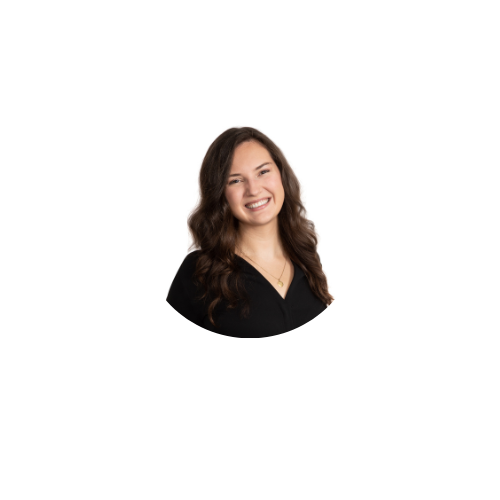 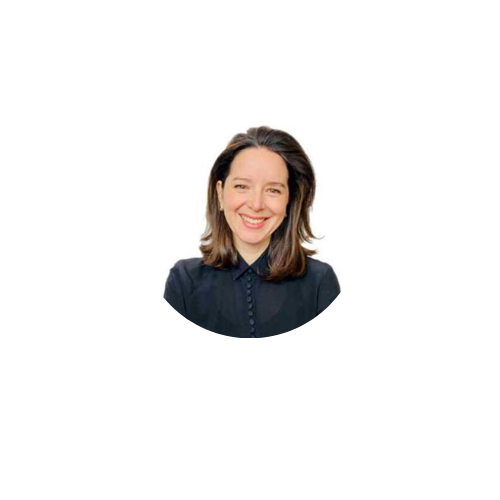 Adrienne Fanjoy
adrienne.fanjoy@nelliganlaw.ca
613‑231‑8276
Claire Kane Boychuk
claire.boychuk@nelliganlaw.ca
613-231- 8211
Disclaimer
This presentation is for educational purposes only and should not be construed as legal advice.
OVERVIEW
Different types of workplace investigations
Managing an investigation
Responding to an investigation 
Common pitfalls 
Further Information
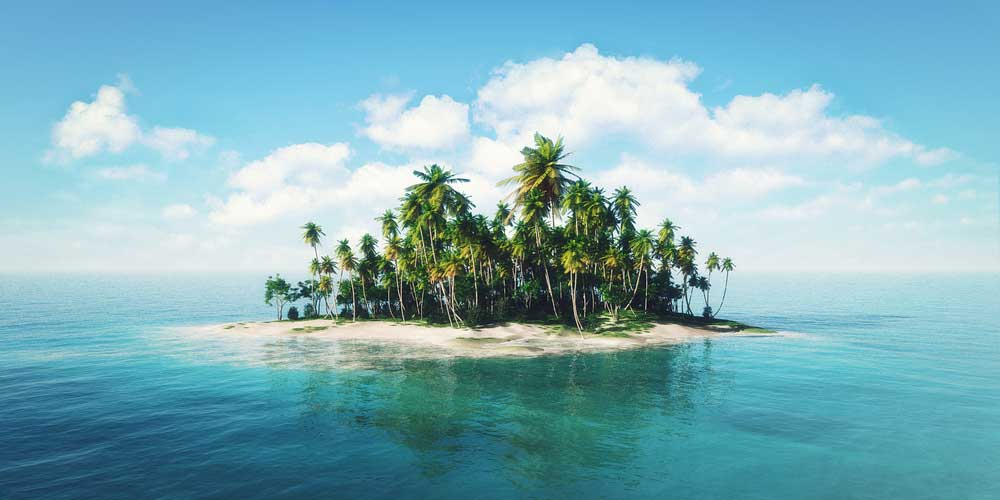 Understanding the different types of workplace investigations
Investigative Frameworks
Canada Labour Code Regulations 
Treasury Board Directives
Public Servants Disclosure Protection Act 
Canadian Human Rights Act (jurisdiction)
And many others.... (Conflict of Interest Commissioner, Public Service Commission, etc.)
Canada Labour Code
Bill C-65: Workplace Harassment and Violence Prevention Regulations 
Introduces a more comprehensive definition of harassment and violence;
Focuses on prevention and identifying root causes for harassment and violence in the workplace;
Mandates supervisors/managers to follow steps towards a resolution process within specific timeframes when responding to notifications of harassment and violence;
Canada Labour Code
Bill C-65: Workplace Harassment and Violence Prevention Regulations 
...
Mandates harassment and violence prevention training;
Adds robust privacy and confidentiality requirements; and
Adds new employer obligations towards former employees.
Bill C-65 – Workplace Harassment and Violence Prevention Regs
CLC investigations cannot be used in disciplinary processes but....
A parallel investigation may be launched depending on the gravity/type of allegations. 
For instance, a CLC investigation could take place with a PSDPA investigation or values and ethics investigation running in parallel, by the same investigator. 
If you are found guilty of misconduct, you will want to speak with an APEX advisor.
Treasury Board Directive on the Prevention and Resolution of Workplace Harassment and Violence
Focus on prevention and early resolution (4.1.2)
Workplace trainings are required and should consider intersectional aspects of harassment (4.1.3)
Engage internal resources if parties are open to conciliation (4.1.8)
Focus on restoration of workplace well-being (4.1.10)
Allegations of criminal offences must be reported to relevant authorities
PSDPA (whistleblower legislation)
8 This Act applies in respect of the following wrongdoings in or relating to the public sector:
(a) a contravention of any Act of Parliament or of the legislature of a province, or of any regulations made under any such Act, other than a contravention of section 19 of this Act;
(b) a misuse of public funds or a public asset;
(c) a gross mismanagement in the public sector;
(d) an act or omission that creates a substantial and specific danger to the life, health or safety of persons, or to the environment, other than a danger that is inherent in the performance of the duties or functions of a public servant;
(e) a serious breach of a code of conduct established under section 5 or 6; and
(f) knowingly directing or counselling a person to commit a wrongdoing set out in any of paragraphs (a) to (e).
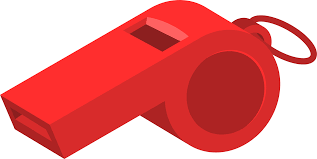 Process - PSDPA
Investigations into complaints are to be conducted as informally and expeditiously as possible (section 19.7(2))
At any time during the investigation, the investigator may recommend to the Commissioner that a conciliator be appointed to attempt to bring about a settlement 
As soon as possible after the conclusion of the investigation, the investigator must submit a report of their findings to the Commissioner
If, after receipt of the report, the Commissioner believes an application to the Tribunal is warranted, the Commissioner may apply to the Tribunal for a determination of whether or not reprisal was taken
Process – PSDPA
If the Tribunal determines that a reprisal was taken, they will make:
An order for a remedy in favour of the complainant; or
An order for a remedy in favour of the complainant and an order respecting disciplinary action against the person who made the reprising acting
Candian Human Rights Act
A workplace investigation may be accompanied by a parallel complaint under the CHRA if the treatment is based on a protected ground or if the investigation itself was discriminatory

Report
44 (1) An investigator shall, as soon as possible after the conclusion of an investigation, submit to the Commission a report of the findings of the investigation.
Action on receipt of report
(2) If, on receipt of a report referred to in subsection (1), the Commission is satisfied
(a) that the complainant ought to exhaust grievance or review procedures otherwise reasonably available, or
(b) that the complaint could more appropriately be dealt with, initially or completely, by means of a procedure provided for under an Act of Parliament other than this Act,
it shall refer the complainant to the appropriate authority.
The Perspective of Managing a Workplace Investigation
Key Points
Clearly communicate the process and timelines to all parties involved. 
Procedural fairness is a cornerstone. 
Take confidentiality seriously. 
Understand the interim options while the investigation runs its course.
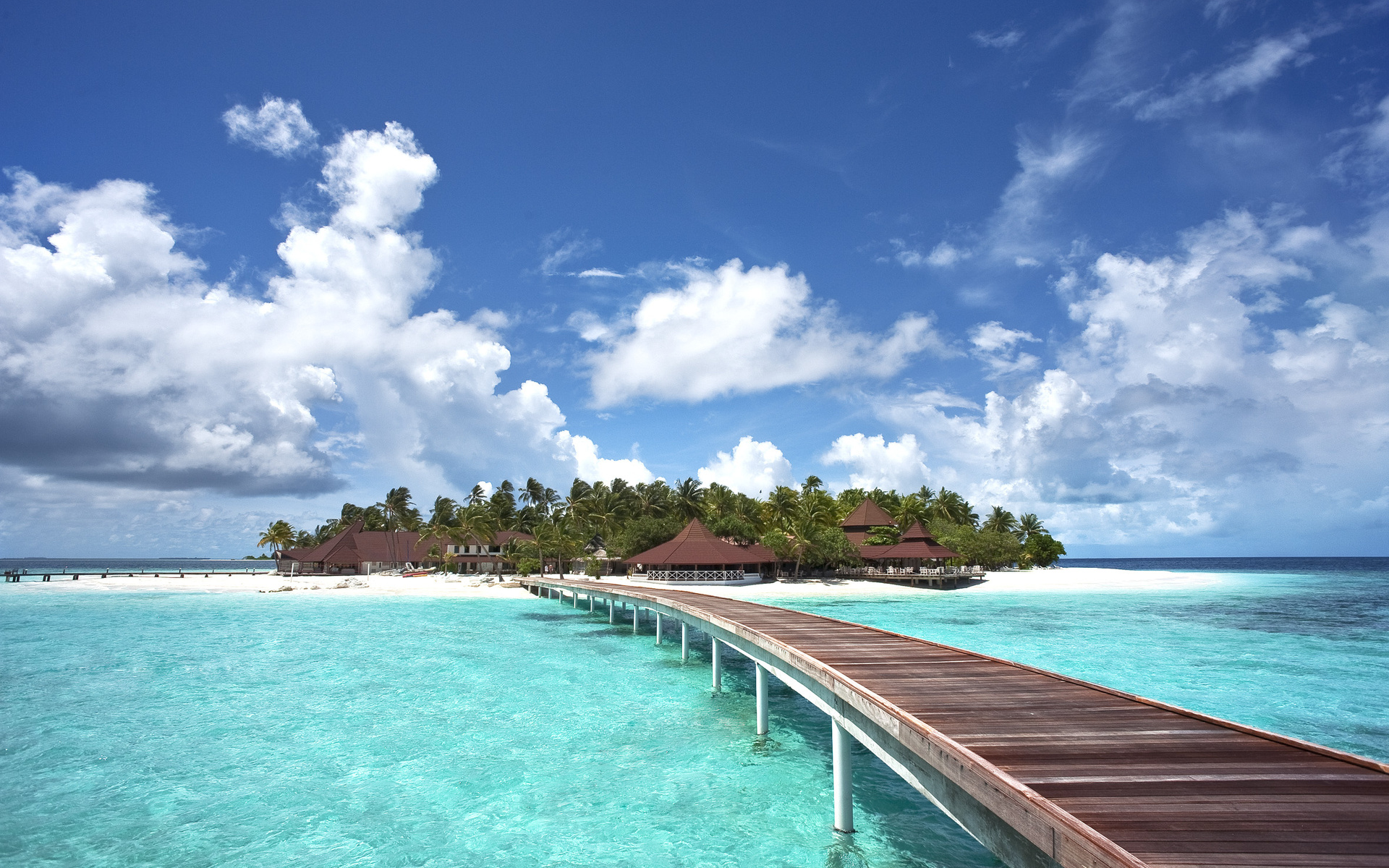 Key Points
For federally regulated employers, the investigator should be on the approved list of investigators (though not all entities have their lists finalized yet)
Investigator is should come to the material with an open mind
Employers have a duty to investigate harassment – even where there is no formal complaint 
There are likely other workplace policies being considered as well so make sure you have a copy of those (if not provided, the client can request directly if it is not known that you are involved)
The Perspective of Responding to a Complaint
“Every party must be given a full and ample opportunity to participate…”
Section 21.6 Public Servants Disclosure Protection Act
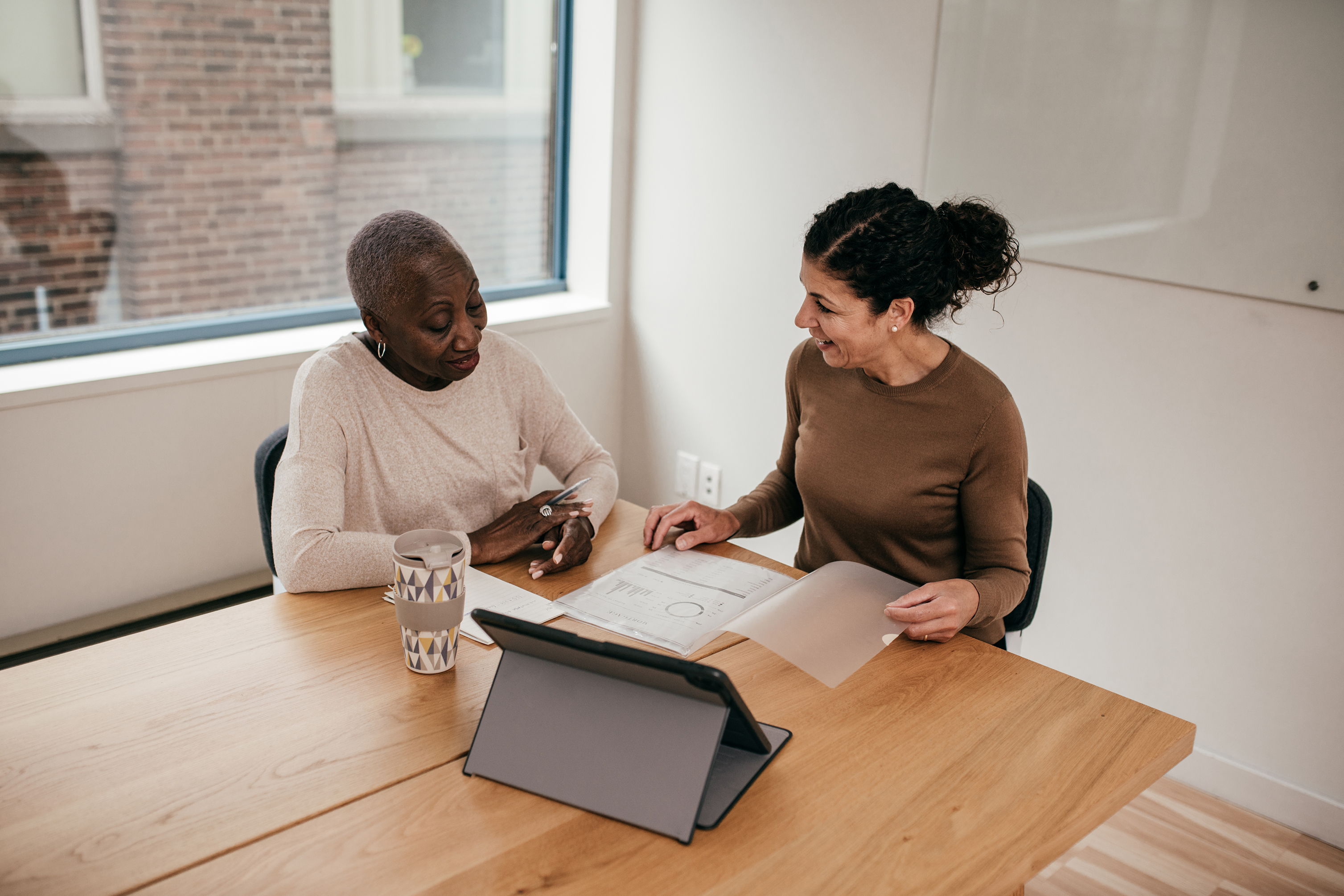 Working with a lawyer
Lawyers can often assist in the background
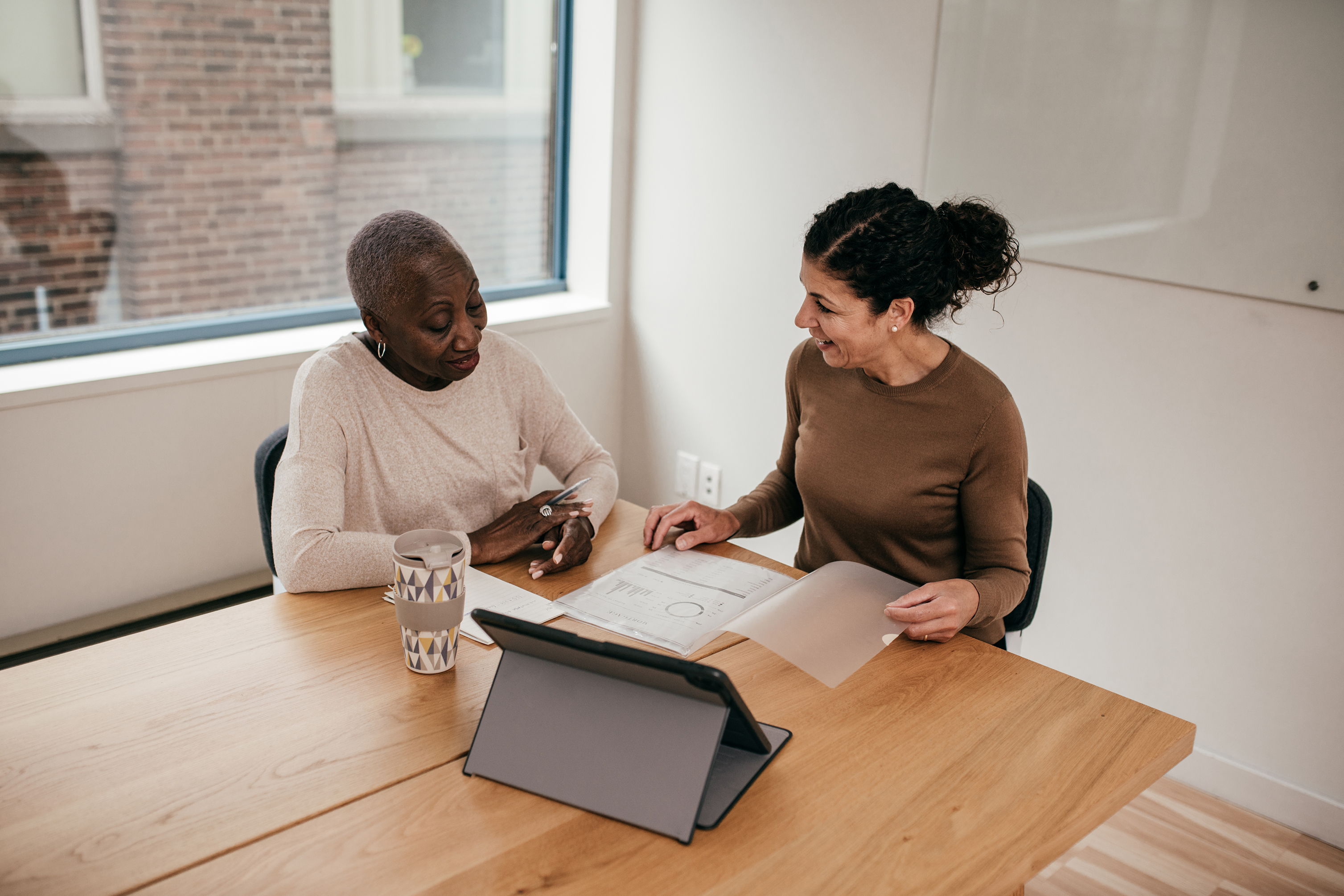 Working with a lawyer
Make their involvement known if/when needed. For example:
If there are concerns with messaging around a client being placed on leave or safety concerns for a client;
If there are concerns with respect to the disclosure/process;
The employer or investigator is delaying;
You have concerns that confidentiality is not being maintained;
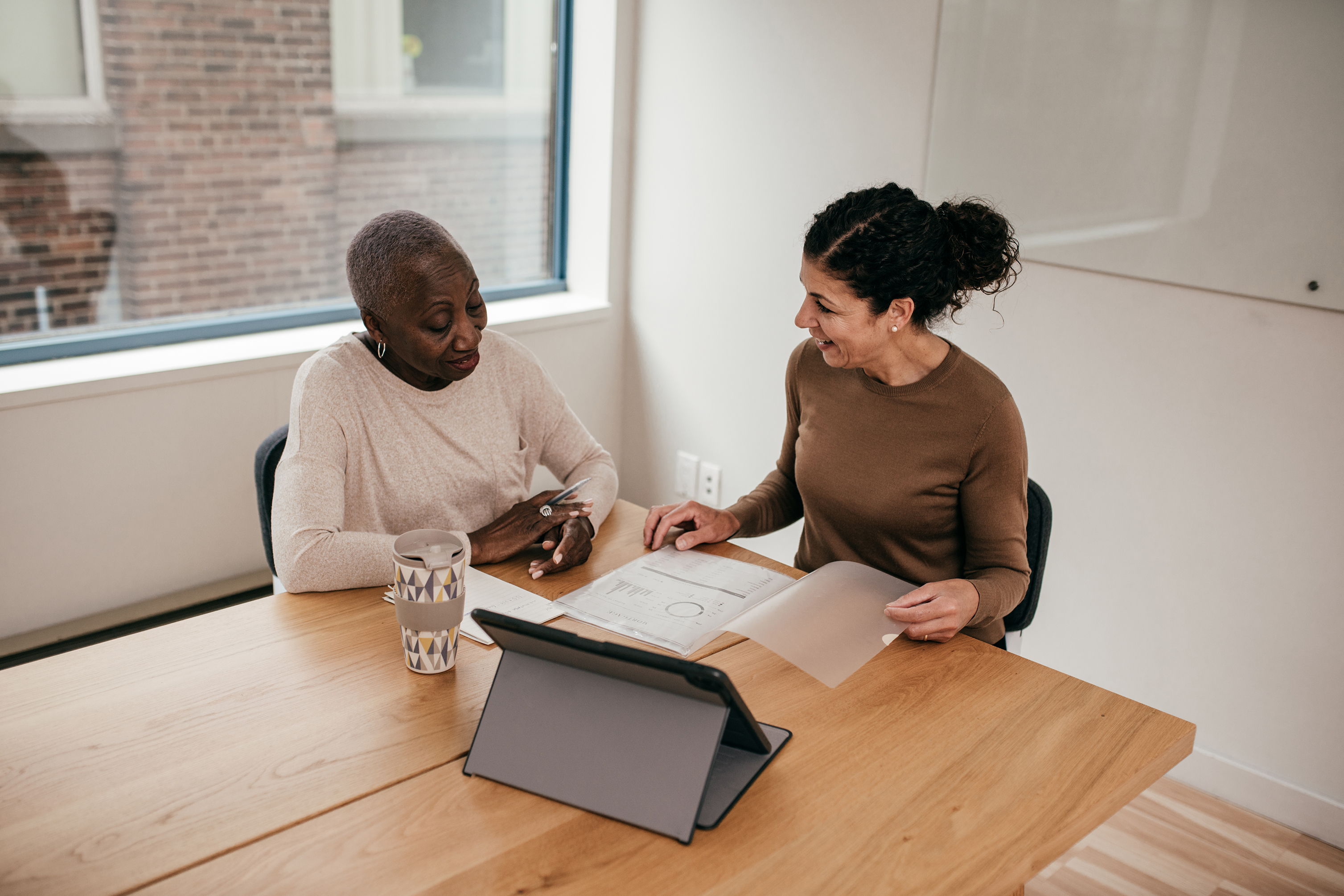 Working with a lawyer
Make their involvement known if/when needed. For example:
The client has concerns with something the investigator said or did during the interview;
You have concerns with respect to your client’s right to procedural fairness being maintained;
There are concerns with the findings
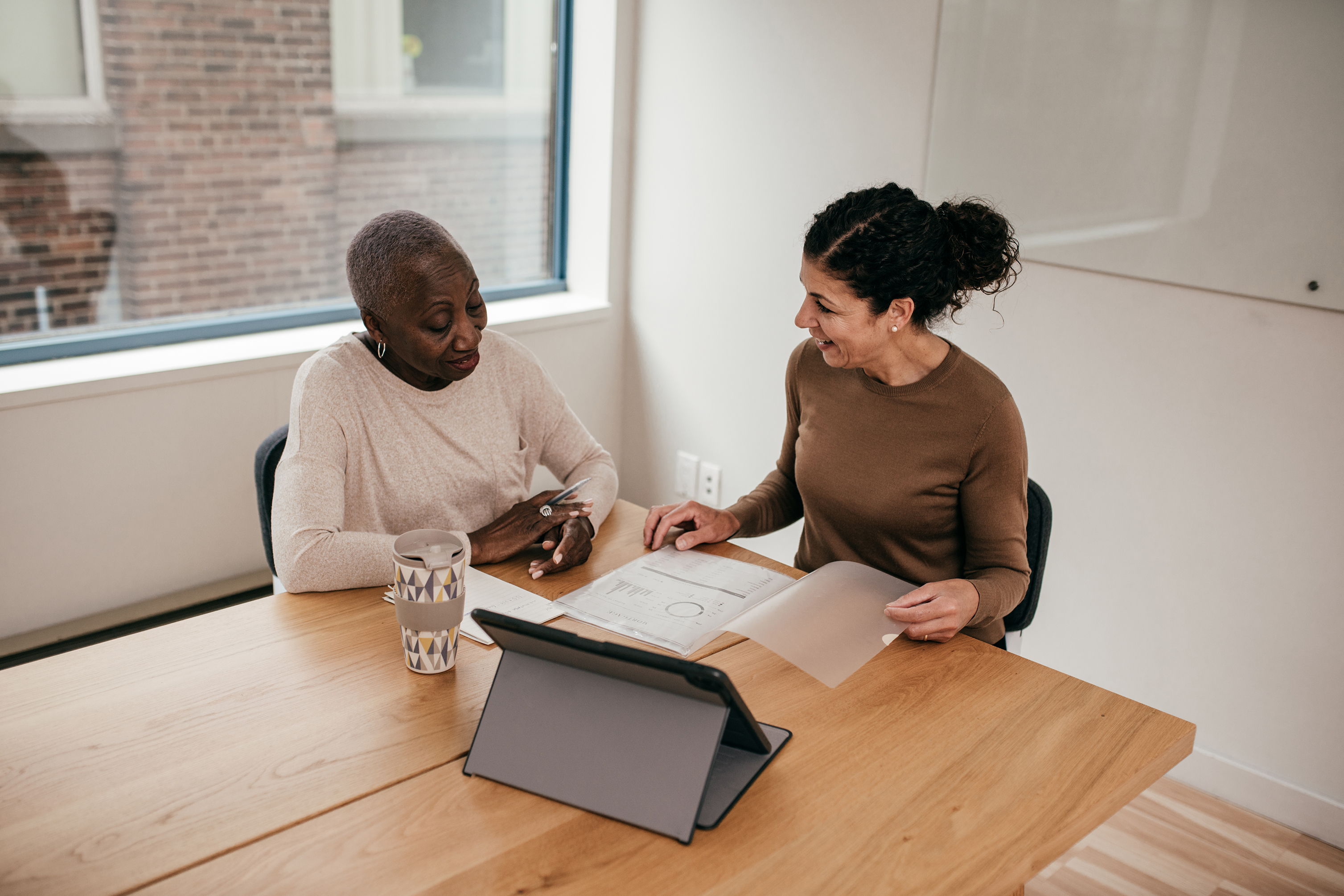 Working with a lawyer
It can be important to put these concerns on the record – it’s not always necessary for them to be addressed immediately
Understand the allegations
Meet with your lawyer to go over what happened 
Your lawyer will ask you to clarify parts that aren’t clear
Together you can discuss what documents should be provided 
If you bring a document into the interview room, the investigator is going to want a copy. Refusing to provide a copy may lead to adverse inferences 
Prepare your demeanor – Respondents may inadvertently harm their position by coming across as defensive, uncooperative, etc.
Preparing for an Investigation Meeting
Decide if you want your lawyer to attend the interview or not 
A lawyer’s involvement during an interview is limited, but it can be helpful to have someone there to take notes
Your lawyer will not give evidence on your behalf 
If the meeting is being recorded, ask for a copy
Preparing for an Investigation Meeting
Will there be a statement?
If the investigator prepares a statement, review and modify carefully 
Make necessary revisions or clarifications
If asked to finalize a statement during the meeting, consider objecting
Common Pitfalls
Pitfalls and Areas of Risk
Retain any documents that are or could become relevant to the investigation 
If possible, avoid speaking with the complainant until the investigation is complete 
If this is not possible, ask your supervisor for advice 
Do not bring any notes with you into the interview 
Be careful of what you post on social media
Pitfalls and Areas of Risk
Do not use inflammatory language 
Maintain credibility
Assume the investigator has a copy of written communications sent to the Principal Party 
Everything you want to say must be in the hands of the investigator
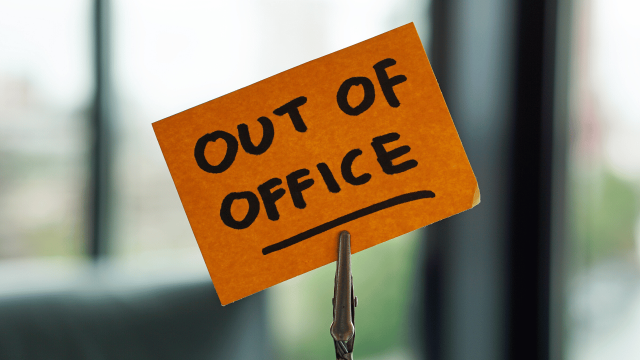 Investigations can be hard psychologically

Take the time to get the support you need for your well being
Further information
Reach out to APEX Advisors for further resources​
Review relevant Treasury Board directives and trainings ​
Reach out to a lawyer for legal advice
Thank you